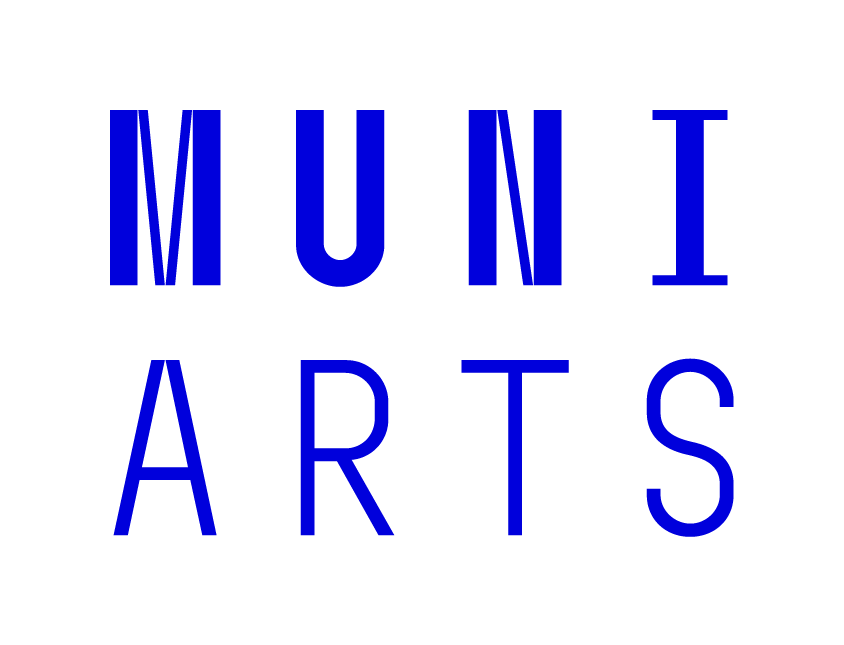 Das Werk Die Gartenlaube im Gespräch mit Professor Etlík
(Další možný název: Das Werk von Hermann Ungar im Gespräch mit Professor Etlík)
Kateřina Lukeštíková
Die Gartenlaube				Altánek
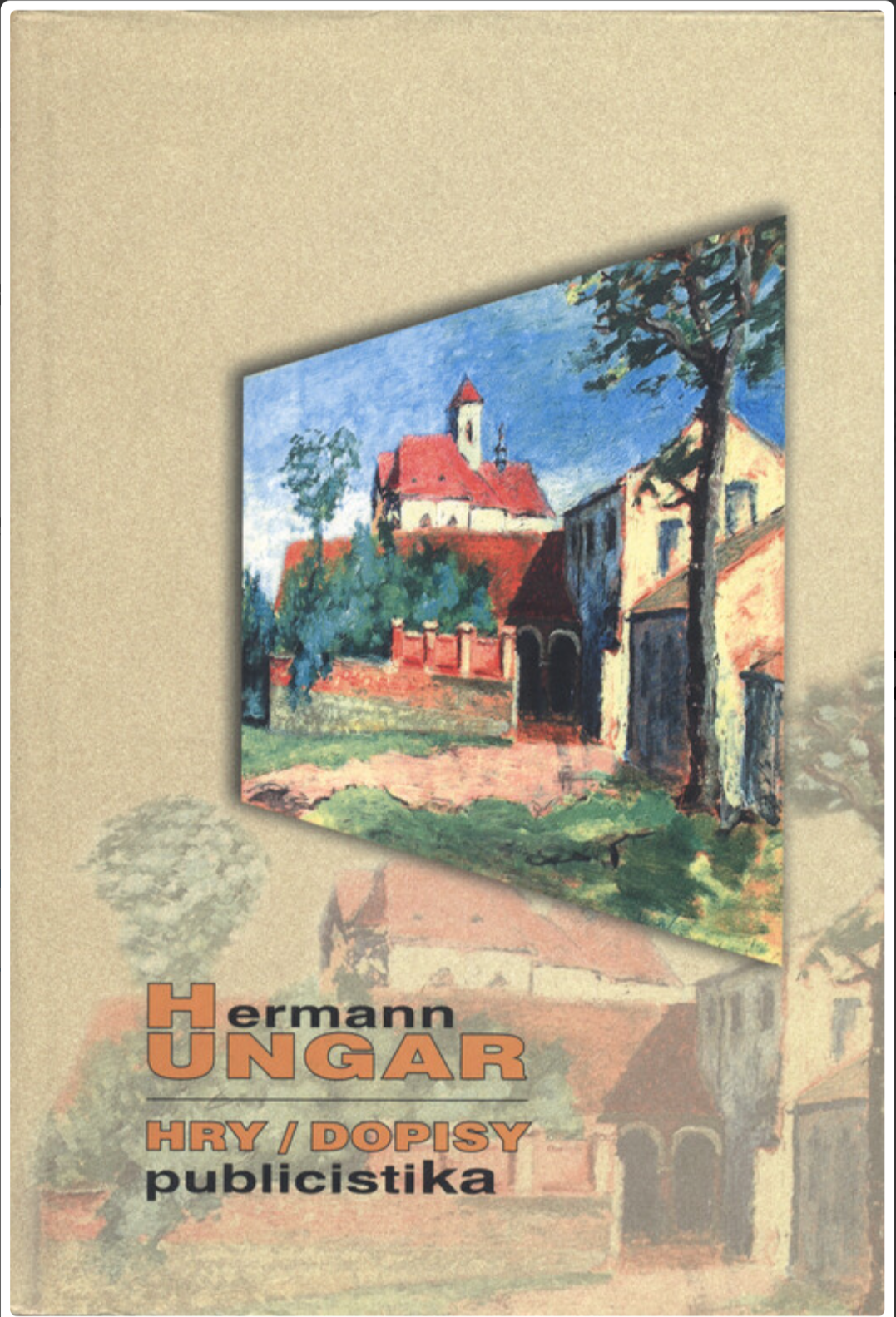 Die Gestalt des Modlizki
"Ich bin unglücklich, weil ich keine Wünsche habe."
„Jsem nešťastný, protože nemám žádné přání.“
Professor Etlík und das Ypsilon-Theater
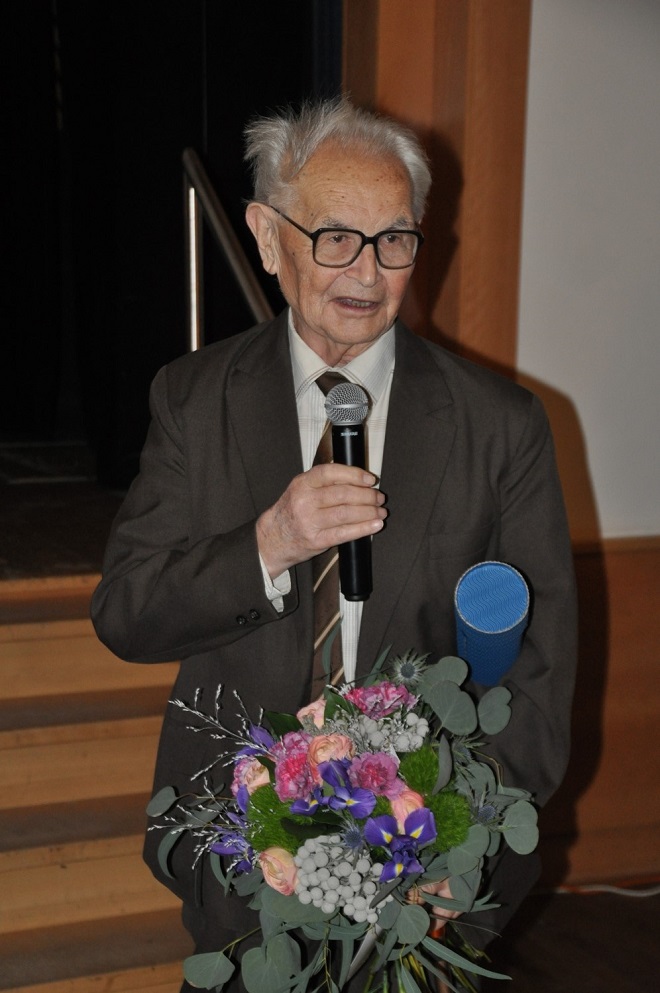 Jaroslav Bránský
Quellen
Die Gartenlaube. Online. In: . Dostupné z: https://www.abebooks.com/first-edition/100-Male-Gartenlaube-Theaterzettel-Renaissance-Bühne-28.11.1930/31364593105/bd. [cit. 2023-09-22].
Hry, dopisy, publicistika. Online. In: . Dostupné z: https://www.obalkyknih.cz/view?isbn=9788073260651. [cit. 2023-09-22].
Zemřel PhDr. Jaroslav Bránský. Online. In: Boskovice.cz. Dostupné z: https://boskovice.cz/zemrel-phdr-jaroslav-bransky/d-31205/p1=28696. [cit. 2023-09-22].
Jaroslav Etlík. Online. In: . Dostupné z: https://www.ypsilonka.cz/lide/soubor/jaroslav-etlik. [cit. 2023-09-22].